Soortenkennis
O41a en b
Week 35 (les 2)
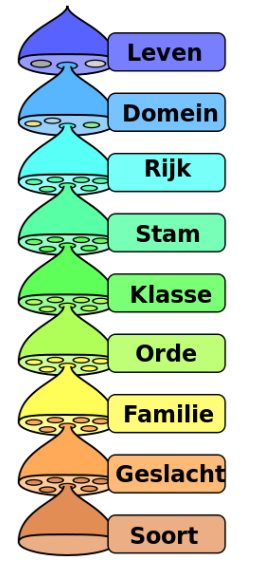 Introductie
Waarom dit vak?
Wat is een soort?
Organisme van één soort zijn in staat zich voort te planten en vruchtbare nakomelingen te krijgen.
Soort?
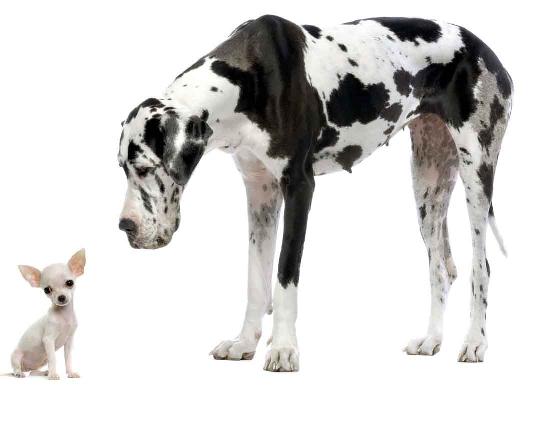 Soort?
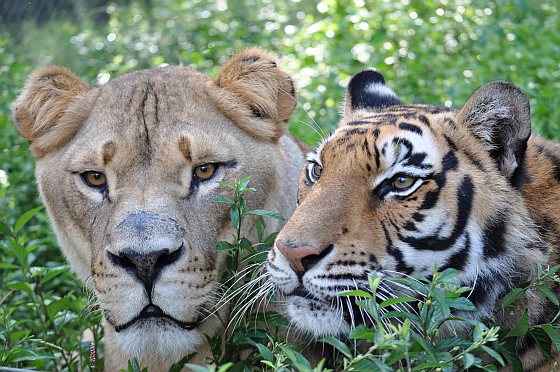 Soort
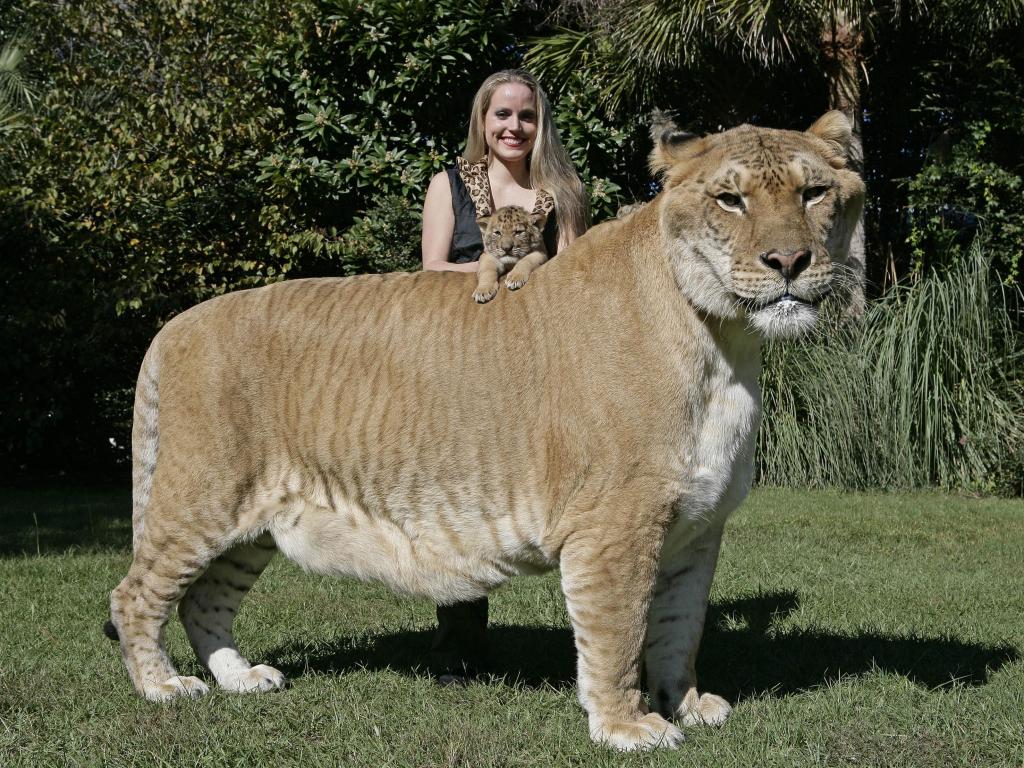 Soort?
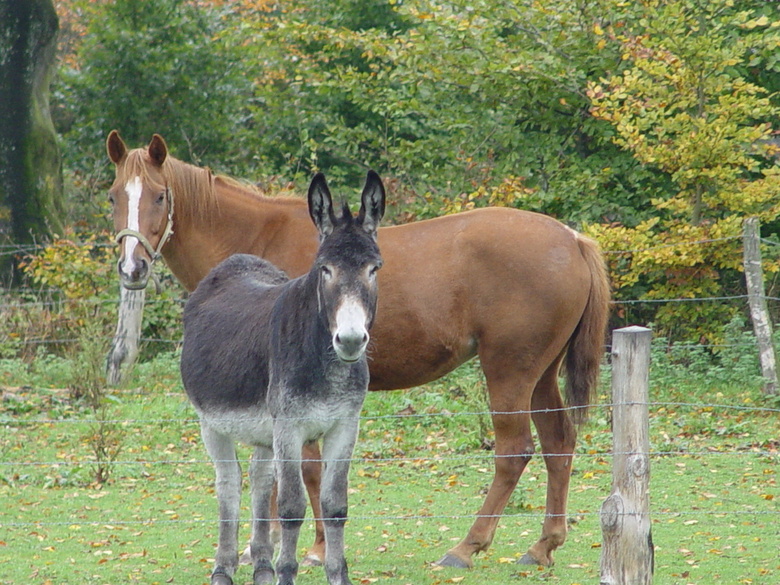 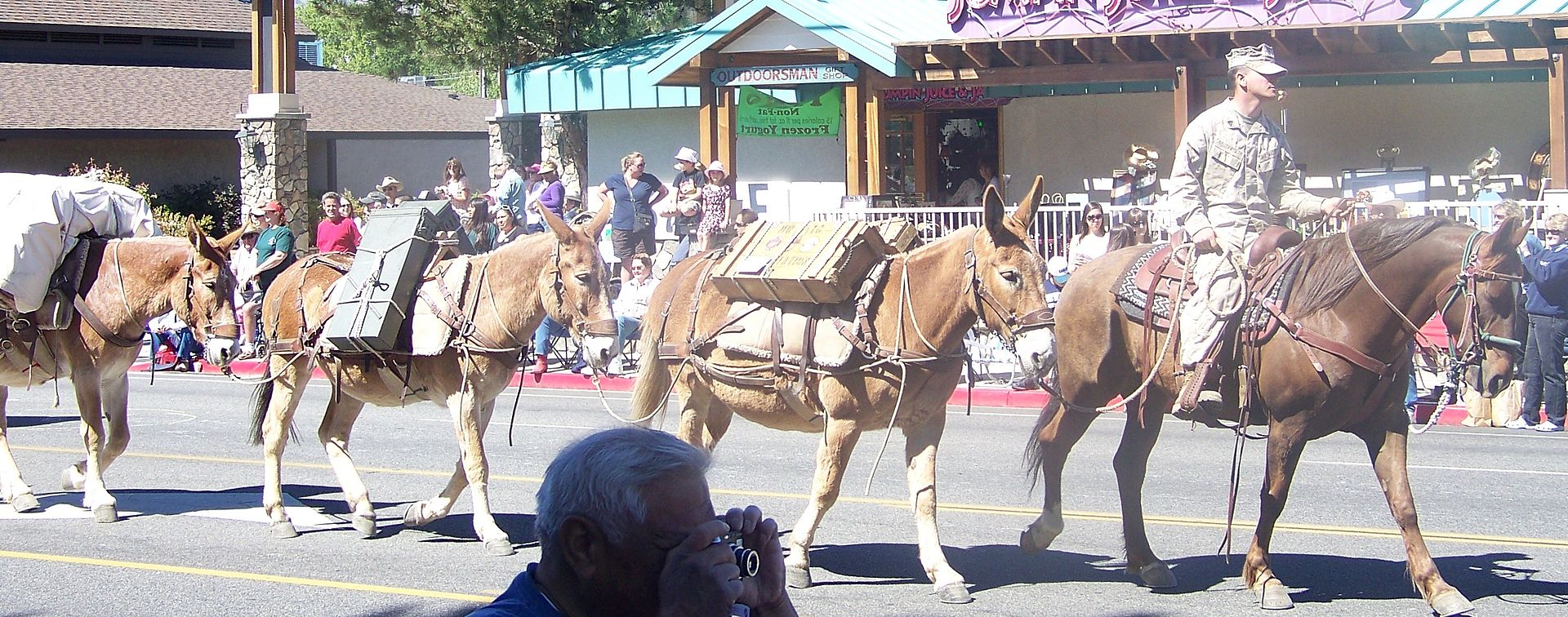 Quiz: Waar sta jij?
Komende 10 soorten
Schrijf de soort op
Klimop
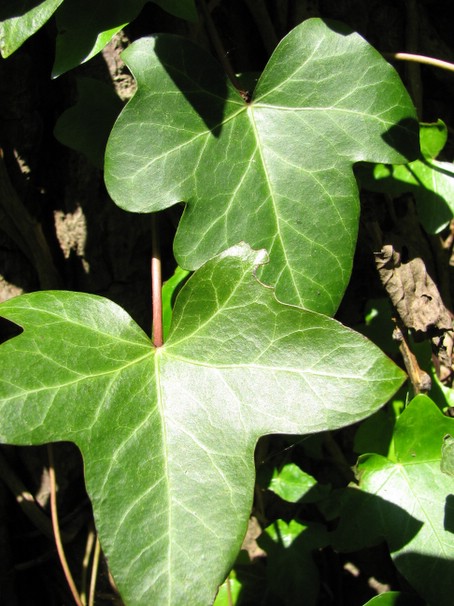 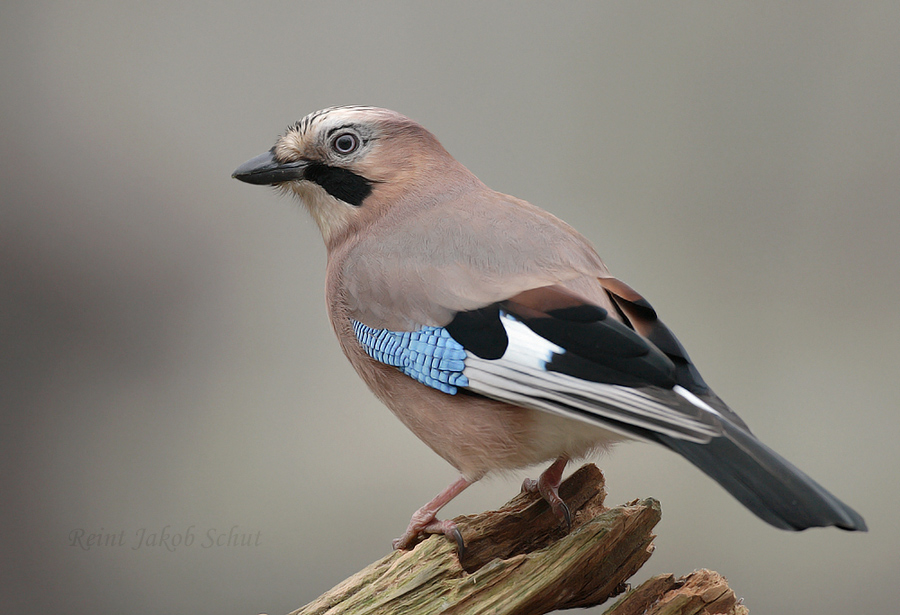 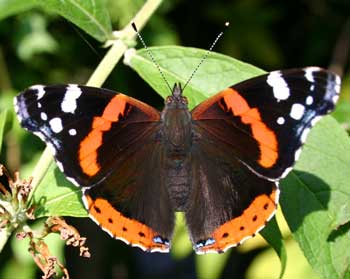 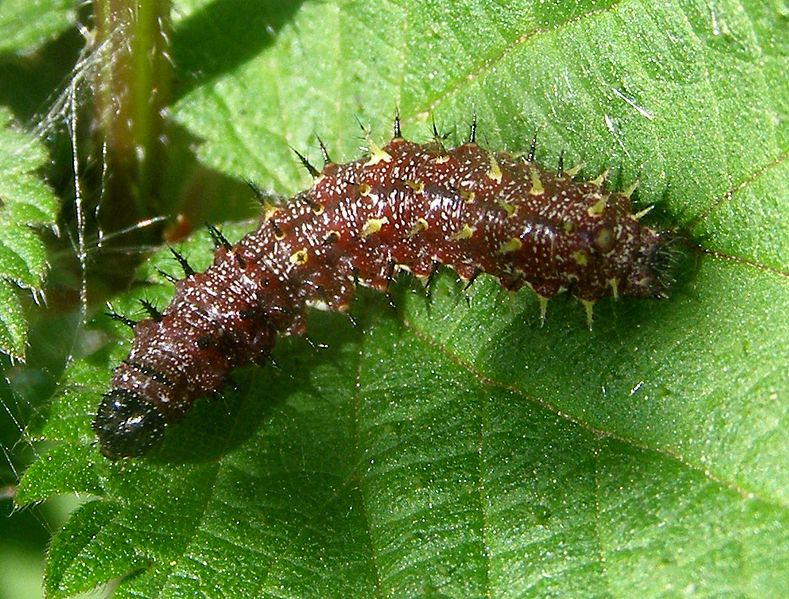 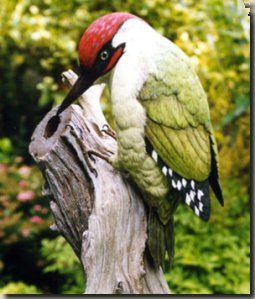 [Speaker Notes: Groene specht man]
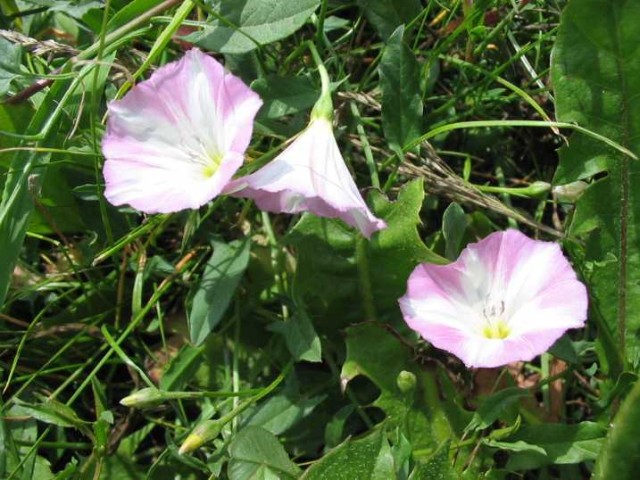 Beuk
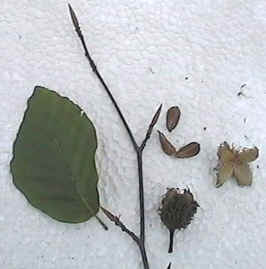 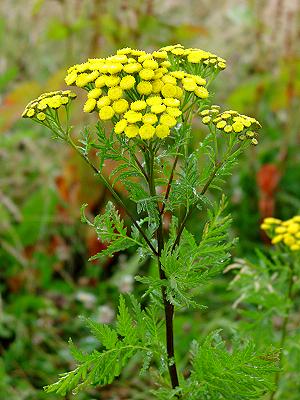 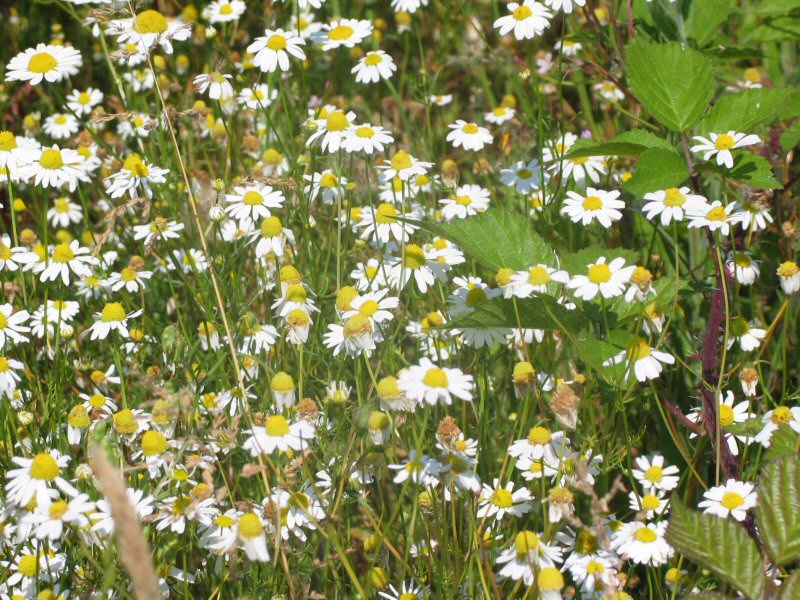 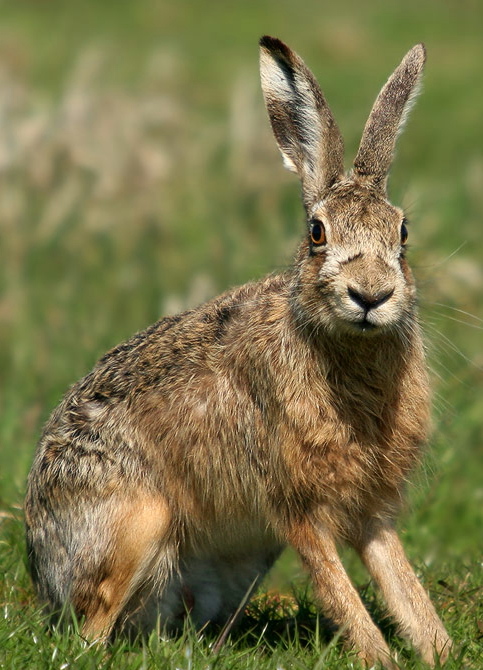 Opbouw cursus
PVA
Manier van Toetsen
Template
Verdeling soorten per leerling
Afsluiting
Tot volgende week!